КАРБОКСИЛНЕ КИСЕЛИНЕ
ПОДСЈЕТНИК
Карбоксилне киселине су ациклична органска једињења са кисеоником који имају функционалну карбоксилну групу..
Општа формула карбоксилних киселина је 
R-COOH
Називи карбоксилних киселина изводе се тако да се на назив одговарајућег алкана дода наставак –ска и ријеч киселина.
Према броју карбоксилних група, карбоксилне киселине се дијеле на монокарбоксилне и поликарбоксилне киселине.
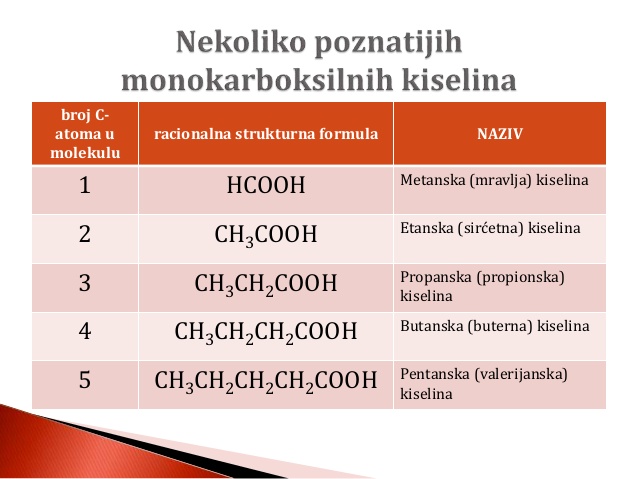 Неколико познатијих монокарбоксилних киселина
Број С-атома       Рационална структурна формула                   Назив киселине
У молекулу
Метанска (мравља) киселина

Етанска (сирћетна) киселина

Пропанска (пропионска)
киселина
Бутанска (бутерна) киселина
Пентанска (валеријанска)
киселина
ФИЗИЧКО-ХЕМИЈСКЕ ОСОБИНЕ КАРБОКСИЛНИХ КИСЕЛИНА
Које су физичке особине карбоксилних киселина?
Које су хемијске особине карбоксилних киселина?
Чврстог или течног агрегатног стања
До три С-атома имају оштар мирис, од 3 до 6 С-атома непријатан мирис, а преко 6 С-атома без мириса
Растворљивост у води опада порастом бројем С-атома
У води дисосују на позитивне јоне водоника и негативне јоне киселинског остатка
У реакцији са металима издваја се водоник
Реакција неутрализације
ЗАДАЦИ
Наведите називе карбокс. киселина чије су формуле:
Напишите формуле монокарбоксилних кис.:
3            2         1
СН3-СН-СООН
               |
               СН3
2-метил-пропанска киселина

              5            4          3             2          1
СН3-СН-СН2-СН-СООН
              |             |
              СН3             СН3

2,4-диметилпентанска киселина
3-метилбутанска киселина
                4             3          2            1                 
               СН3-СН-СН2-СООН
                        |
                        СН3
2,3-диметилпентанска киселина
                5             4             3          2          1
               СН3-СН2-СH-CH-СООН
                                |     |
                                СН3 СН3
ЗАДАЦИ
Израчунај масу 3 mol етанске киселине.
Написати једначине хемијских реакција:
мравље кис.и калцијума

2 HCOOH + Ca →Ca(HCOO)2 +H2↑

електролитичке дисоцијације сирћетне киселине

                          H2O        +                            —
CH3COOH   →    H  +  CH3COO
n (CH3COOH) = 3 mol
m (CH3COOH) = ?

Mr (CH3COOH) = 2∙Ar(C) + 4∙Ar(H) + 2∙Ar(O) = 2∙12 + 4∙1 + 2∙16 = 60
M (CH3COOH) = 60 g/mol

m (CH3COOH) = n ∙ M
m (CH3COOH) = 3 mol ∙ 60 g/mol
m (CH3COOH) = 180 g
ДОМАЋА ЗАДАЋА:
Уџбеник, стр.103. и 104.